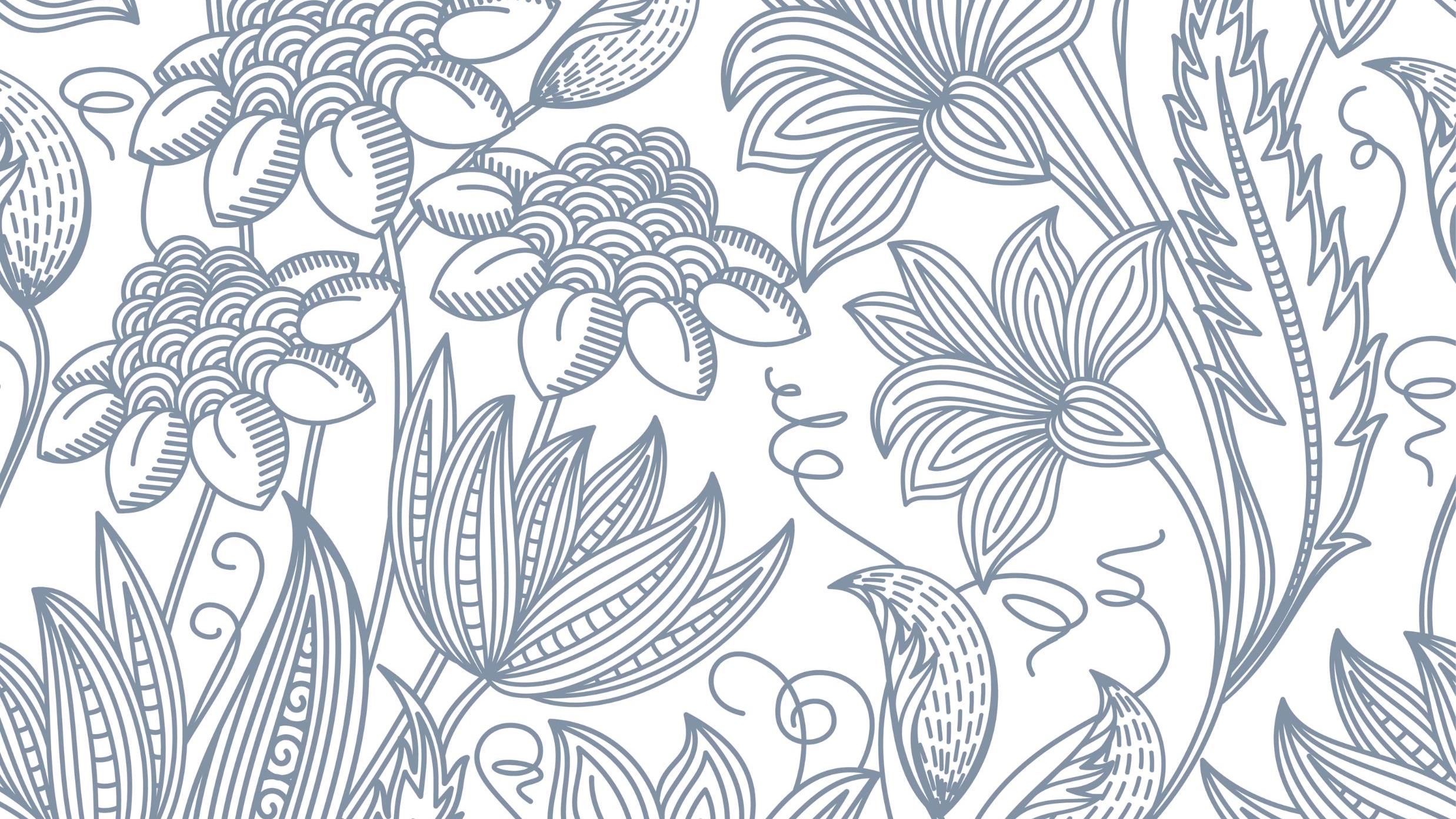 TIM 4404 Tourism Project Management3(2-2-5)
Benjaporn Yaemjamuang
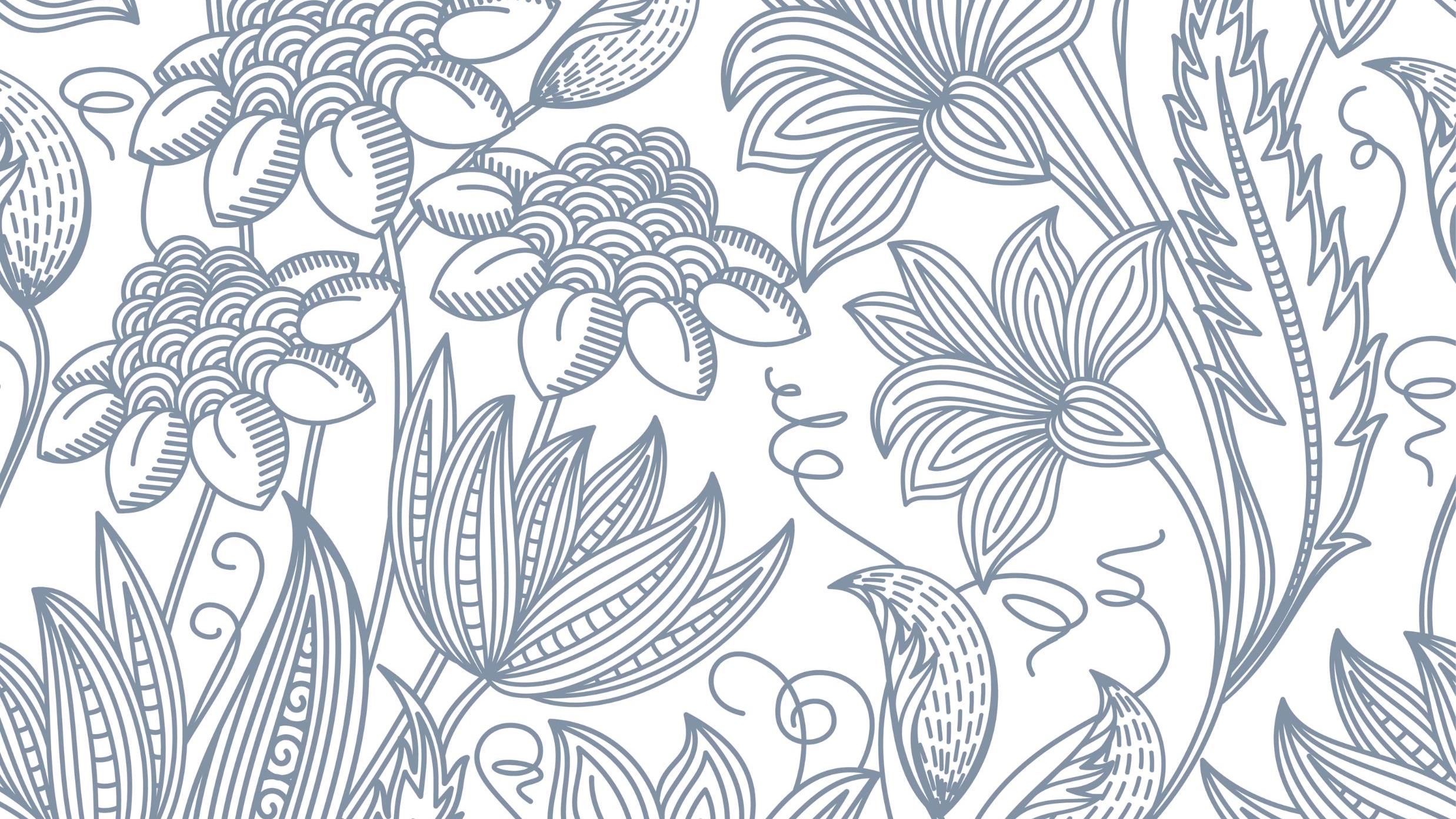 PROJECT 2
https://classroom.google.com/g/tg/NTgwMjU4NzUwNTk0/NTk0OTY3NDYwMzcz#u=MTE3ODc5MDkwMjUw&t=f